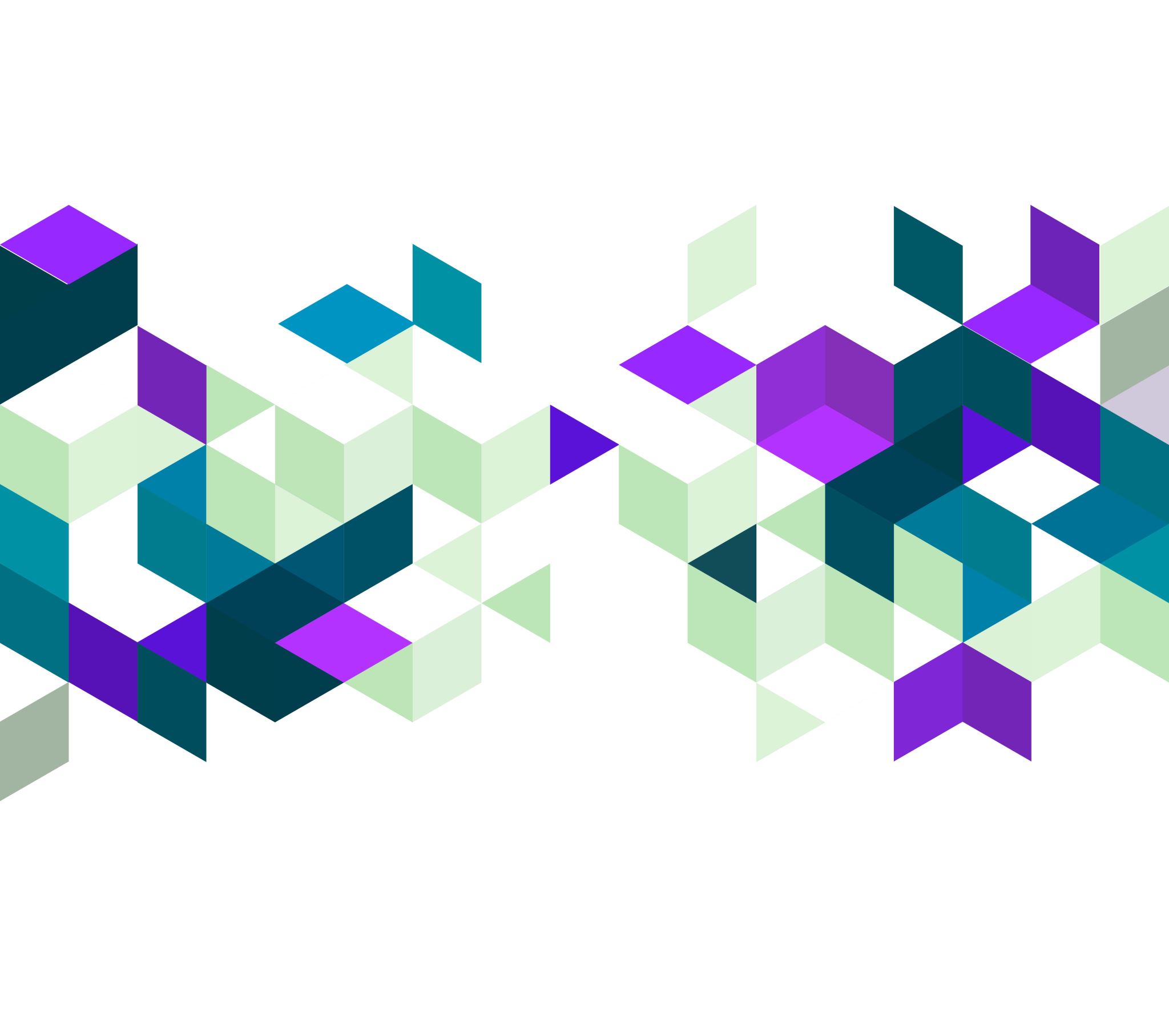 Linear Diophantine equations
2F
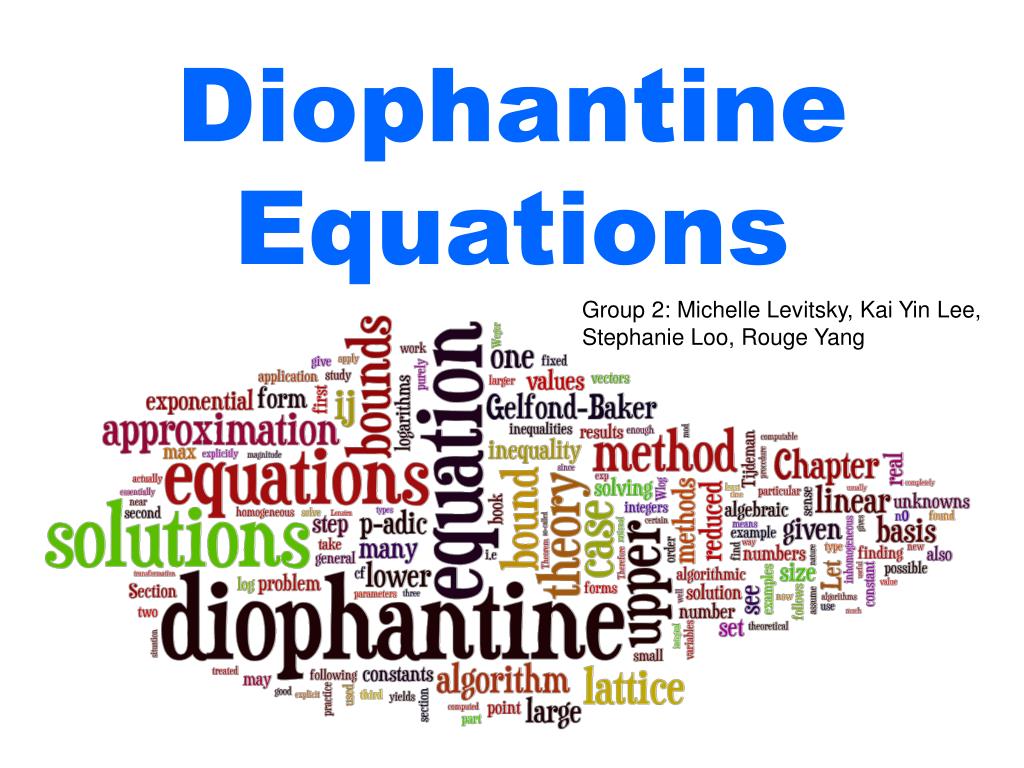 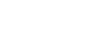 A Diophantine equation
An equation of the form 𝑎𝑥+𝑏𝑦=𝑐, where the coefficients 𝑎,𝑏,𝑐 are integers, is called a linear Diophantine equation when the intention is to find integer solutions for 𝑥,𝑦.
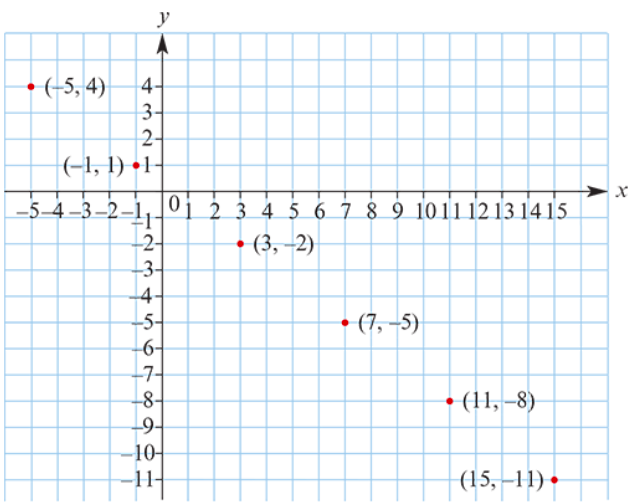 A family of integer solutions to 3𝑥+4𝑦=1 .
4
3
The family of solutions may be described as
𝑥=−1+4𝑡, 𝑦=1−3𝑡 for 𝑡∈ℤ
The solution set is
{(𝑥,𝑦): 𝑥=−1+4𝑡, 𝑦=1−3𝑡, 𝑡∈ℤ}
Linear Diophantine Theorem
There are no integer solutions to 2𝑥+6𝑦=3
A man has $200 in his wallet, made up of $50 and $20 notes. What are the possible numbers of each of these types of notes?
Section summary